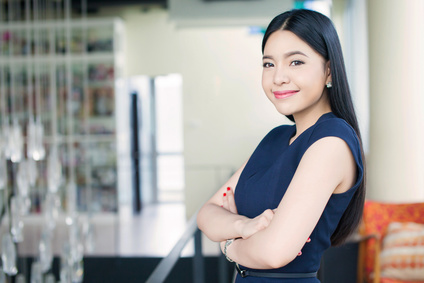 Virginie LEMORCHIN
Titolo della posizione
Lorem ipsum dolor sit amet, consectetur adipiscing elit. Morbi tristique sapien nec nulla rutrum imperdiet. Nullam faucibus augue id velit luctus maximus. Interdum et malesuada fames ac ante ipsum primis in faucibus. Etiam bibendum, ante nec luctus posuere, odio enim semper tortor, id eleifend mi ante vitae ex. Sed molestie varius erat a aliquet.
000 111 333
12 Street NameRoma
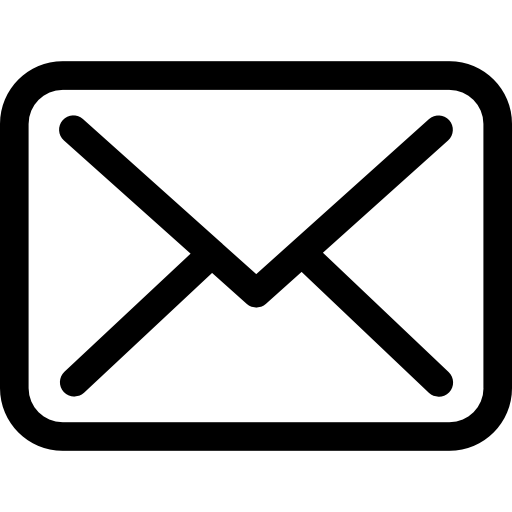 name@mail.com
LinkedIn.com/name
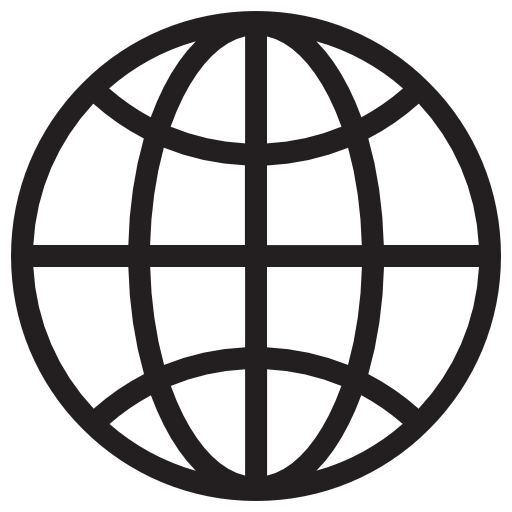 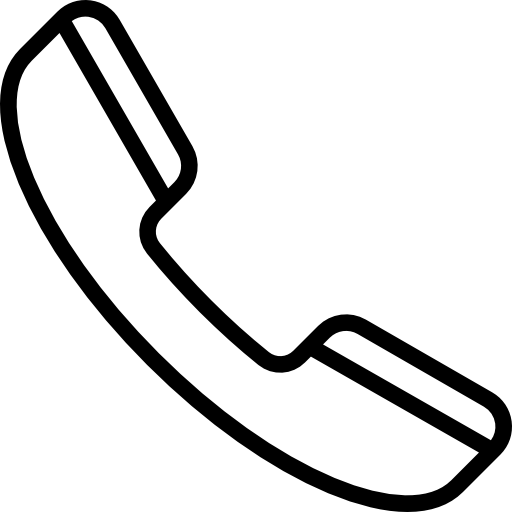 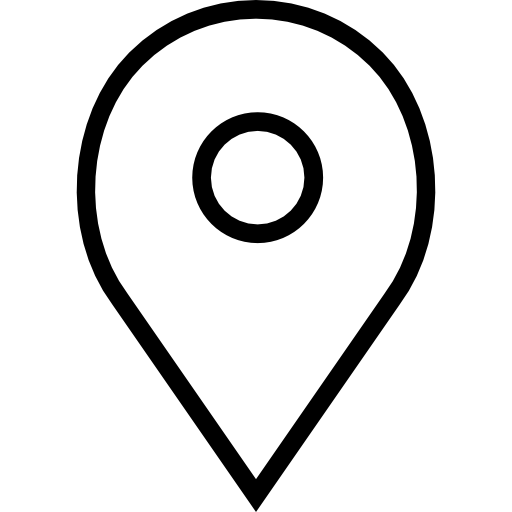 PROFILO
COMPETENZE
Lorem ipsum dolor sit amet, consectetur adipiscing elit. Morbi tristique sapien nec nulla rutrum imperdiet. Nullam faucibus augue id velit luctus maximus. 

Interdum et malesuada fames ac ante ipsum primis in faucibus. Etiam bibendum, ante nec luctus posuere, odio enim semper tortor, id eleifend mi ante vitae ex.
Photoshop CS
MS Office 17
Windows / MacOS
InDesign
ESPERIENZA
POSIZIONE | SOCIETÀ
Lorem ipsum dolor sit amet, consectetur adipiscing elit. Morbi tristique sapien nec nulla rutrum imperdiet. Nullam faucibus augue id velit luctus maximus. Interdum et malesuada fames ac ante ipsum primis in faucibus. 


POSIZIONE | SOCIETÀ
Lorem ipsum dolor sit amet, consectetur adipiscing elit. Morbi tristique sapien nec nulla rutrum imperdiet. Nullam faucibus augue id velit luctus maximus. Interdum et malesuada fames ac ante ipsum primis in faucibus. 


POSIZIONE | SOCIETÀ
Lorem ipsum dolor sit amet, consectetur adipiscing elit. Morbi tristique sapien nec nulla rutrum imperdiet. Nullam faucibus augue id velit luctus maximus. Interdum et malesuada fames ac ante ipsum primis in faucibus.
2012 - 2018
2012 - 2018
2012 - 2018
FORMAZIONE
LINGUE
LAUREA – UNIVERSITÀ 
Lorem ipsum dolor sit amet, consectetur adipiscing elit. 

LAUREA – UNIVERSITÀ 
Lorem ipsum dolor sit amet, consectetur adipiscing elit.
Inglese
Spagnolo
Francese
2012
2012